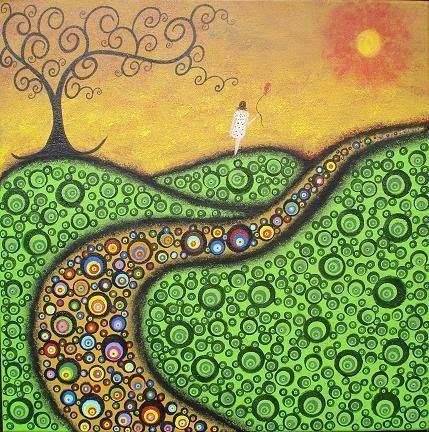 PEREGRINOS/AS DEL PACTO EDUCATIVO GLOBALOrientaciones Metodológicas
Ernesto Cavassa sj 
 Belén Romá
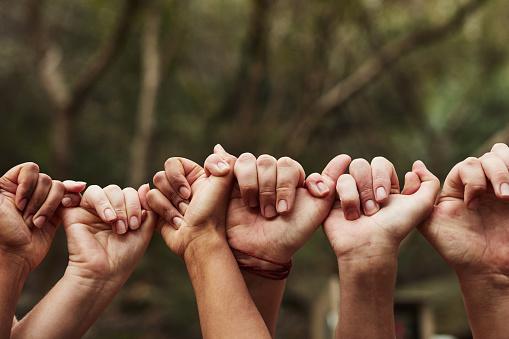 Construimos: es don (somos herederos de una tradición) y es tarea (nos toca reimaginarla en cada circunstancia)
Juntos/as: la idea del “cuerpo” paulino en el que el cuerpo es uno y los órganos son muchos y cada uno con su función; son los carismas de cada cual en la Iglesia
CONSTRUIMOS JUNTOS
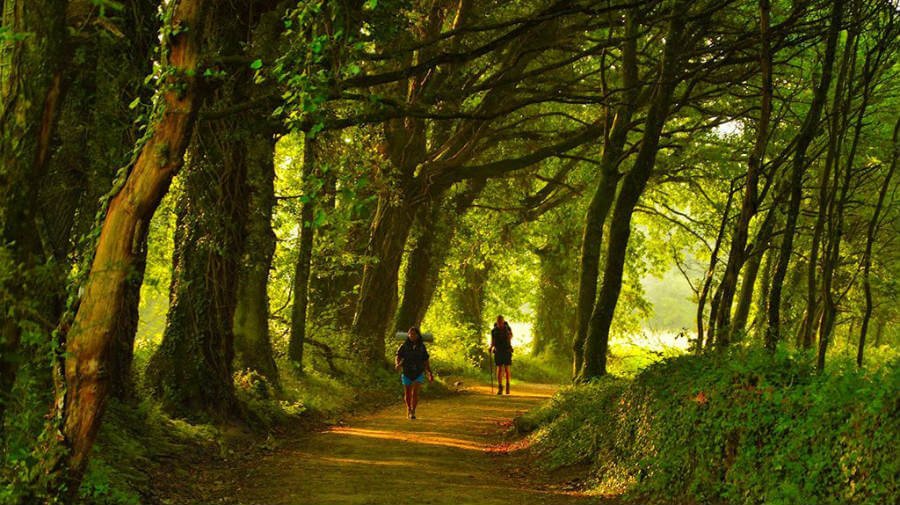 Se hace camino al andar (Machado)
Explorando, tanteando…con la vista puesta en el horizonte
El horizonte: el aporte JM al PEG
¿Cómo saber el camino que nos lleva al horizonte?
MIENTRAS VAMOS HACIENDO CAMINO
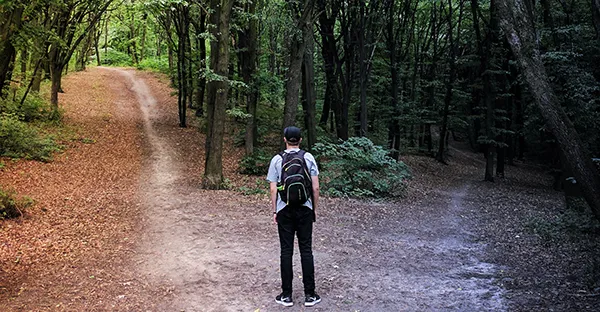 Discernir = distinguir, ordenar, priorizar
Proceso de atención y escucha (a la realidad, a los otros, a los más pobres, a mí mismo)
“Saliendo del propio amor, querer e interés” (EE)  para construir juntos el aporte JM al PEG
DISCERNIENDO
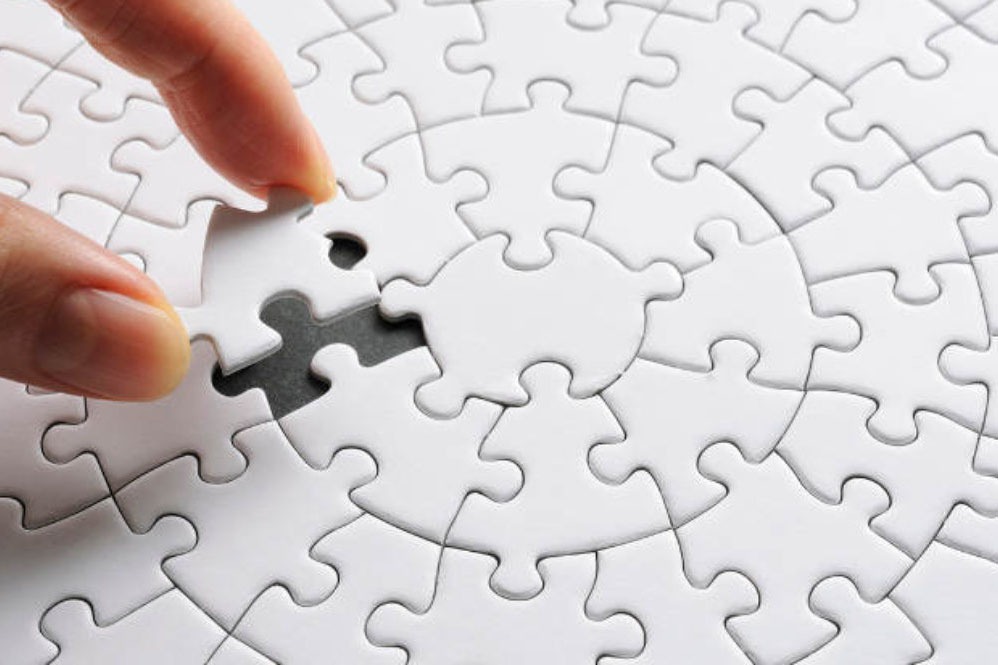 ¿CÓMO LO HAREMOS? Con diferentes medios
Encontrarnos laicos y religiosas que compartimos la misión.
Recibir y profundizar la propuesta del Papa Francisco en el Pacto Educativo Global desde la misión que compartimos en Jesús-María, en sintonía con las Preferencias de la Congregación.
Acordar nuestro compromiso como JM con el Pacto Educativo Global (PEG).
RECORDEMOS LOS OBJETIVOS DEL ENCUENTRO
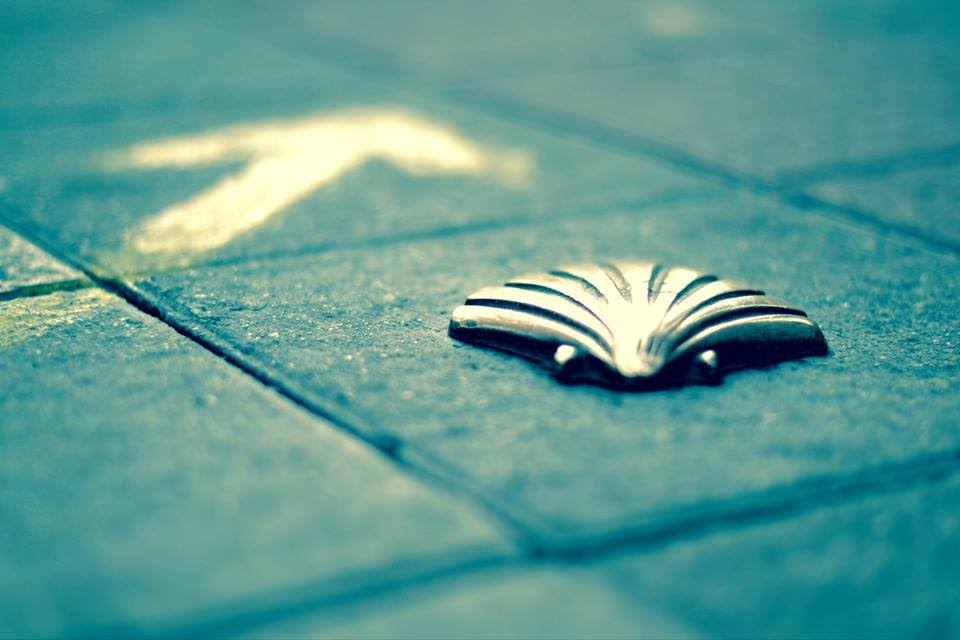 ORACIÓN
PRESENTACIONES 

No son conferencias, son puntos de trabajo para que como grupo podamos  elaborar el fruto del encuentro
TRABAJO PERSONALOrientado a elaborar el compromiso para el pacto
GRUPOS 
Orientado a elaborar el compromio 
para el pacto
GRUPOS Orientado a elaborar el compromiso para el pacto
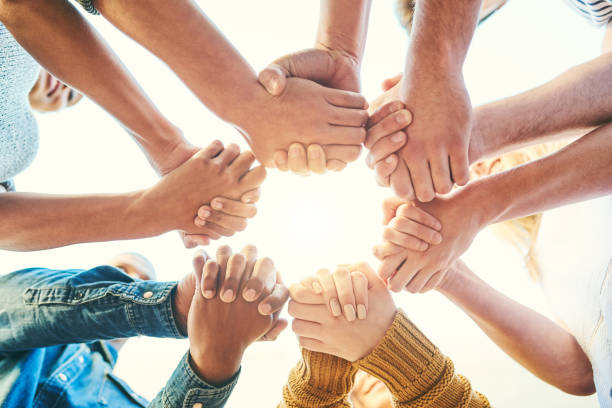 PROPUESTA DE ORGANIZACIÓN DEL TIEMPO

1° Ronda: Comparte cada uno
Compartimos cada uno el fruto del trabajo personal
Tomamos de 2 a 5 m. para reflexionar personalmente lo escuchado

 
2° Ronda: Diálogo espontáneo
Los que deseen comparten los frutos de su reflexión anterior
Diálogo abierto 

3° Ronda: Conversación con el Señor 
Rezamos en voz alta
Te agradecemos Señor por…
Danos  luz  para discernir a  qué nos llamas…
Danos valor y fuerza para seguir los caminos que el Espiritu nos muestra

Final: Resumen y recogida  de la consigna principal
PARTICIPANTES
Todos somos corresponsables
Comparte lo que puedas y lo quieras,  de forma breve y clara
Escucha atentamente
No es para  resolver problemas individuales
Respeta lo que es confidencial
TESTIMONIOS
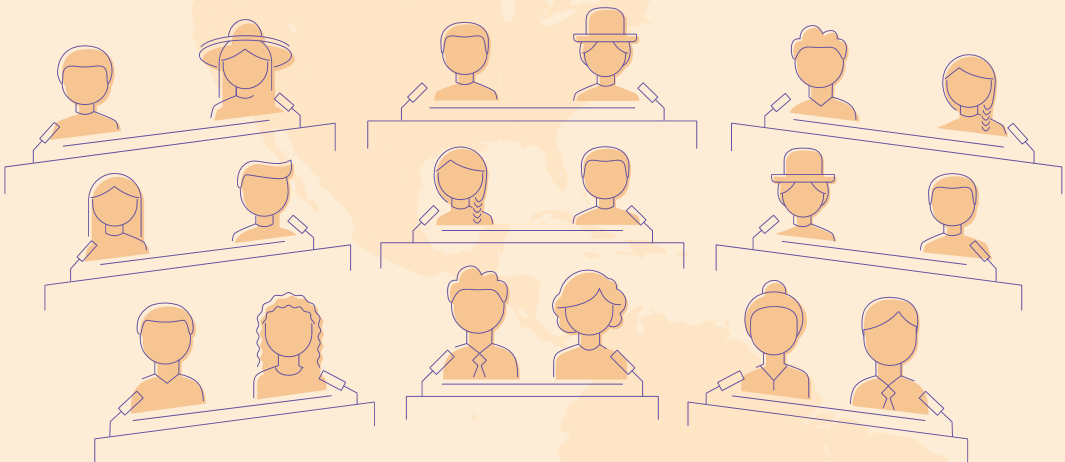 ASAMBLEAS
PLENARIAS
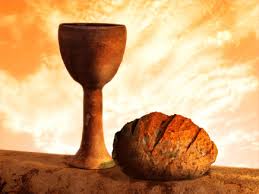 LITURGIAS
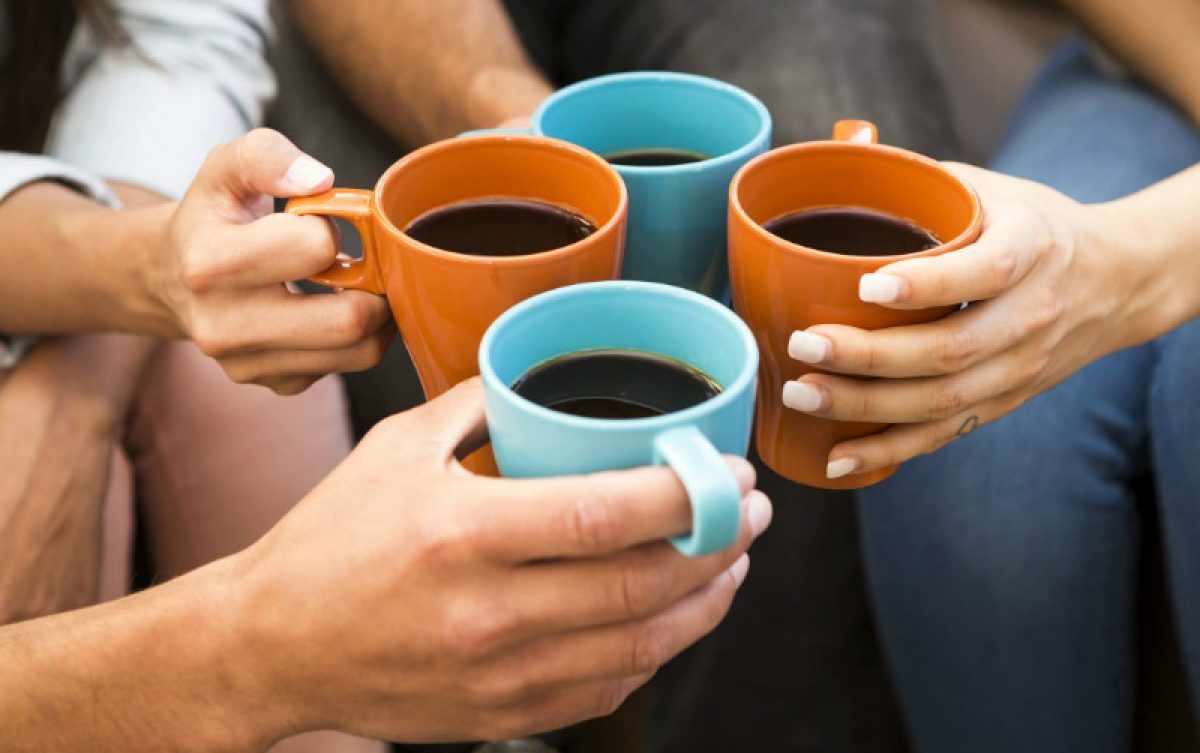 MOMENTOS DE ENCUENTRO, CONVIVENCIA
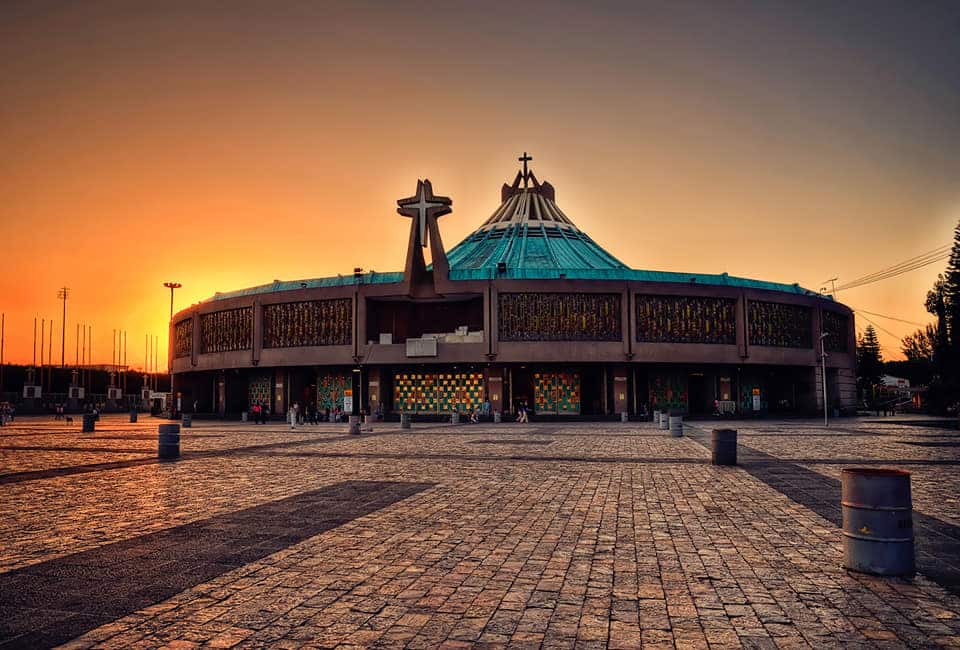 PASEO
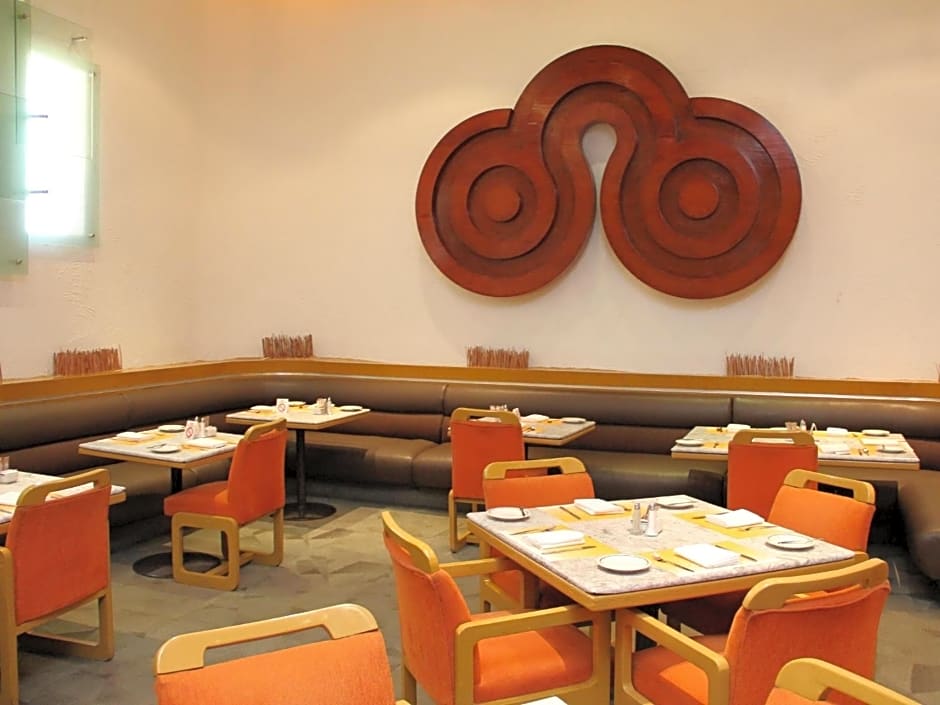 LUGAR QUE NOS ACOGE
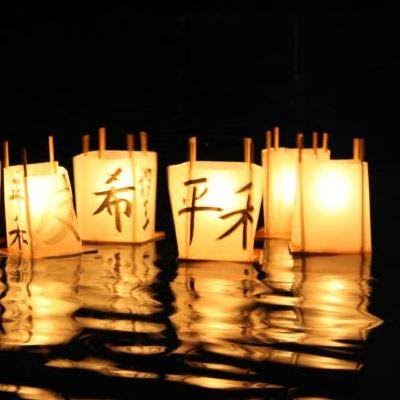 PRESENCIA
MIRAR, CONECTAR, ILUMINAR
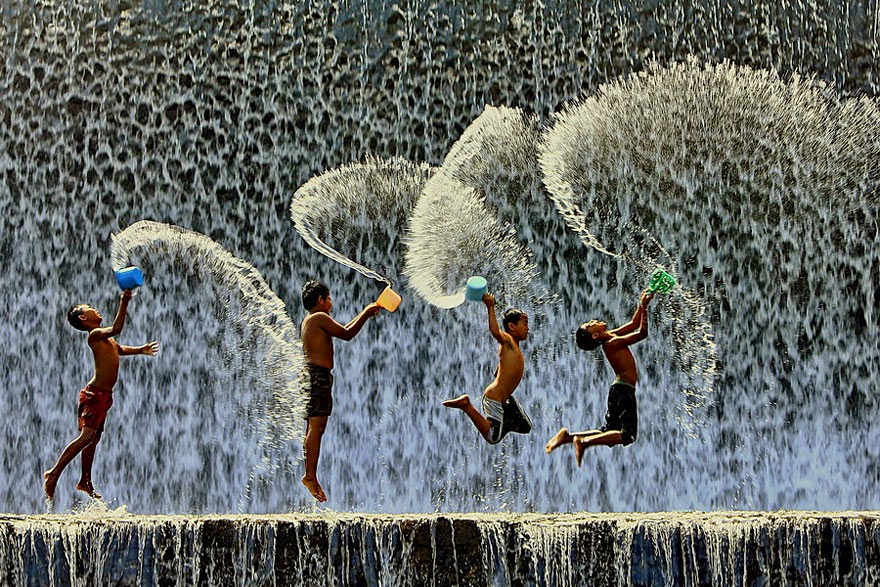 EXPERIENCIA MÍSTICA
Sorprendente
Transformadora
Movilizante
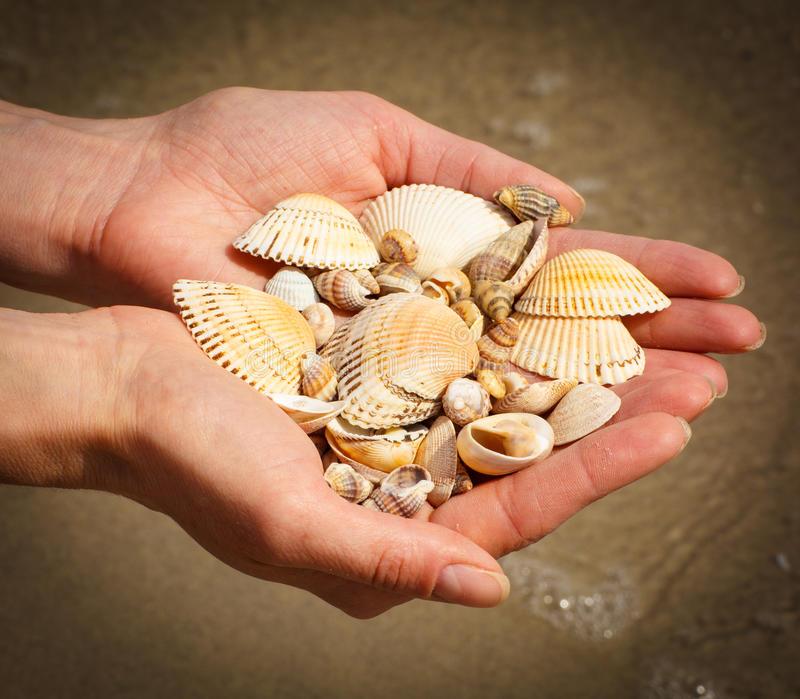 Y Dios nos sostiene  en nuestro  peregrinar